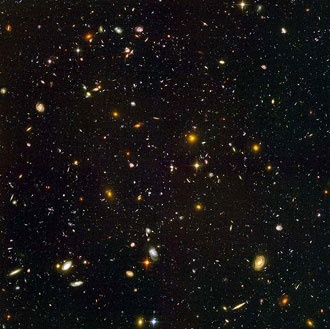 AIM:  What objects make up our Solar System?
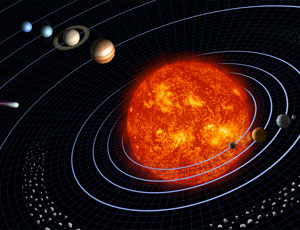 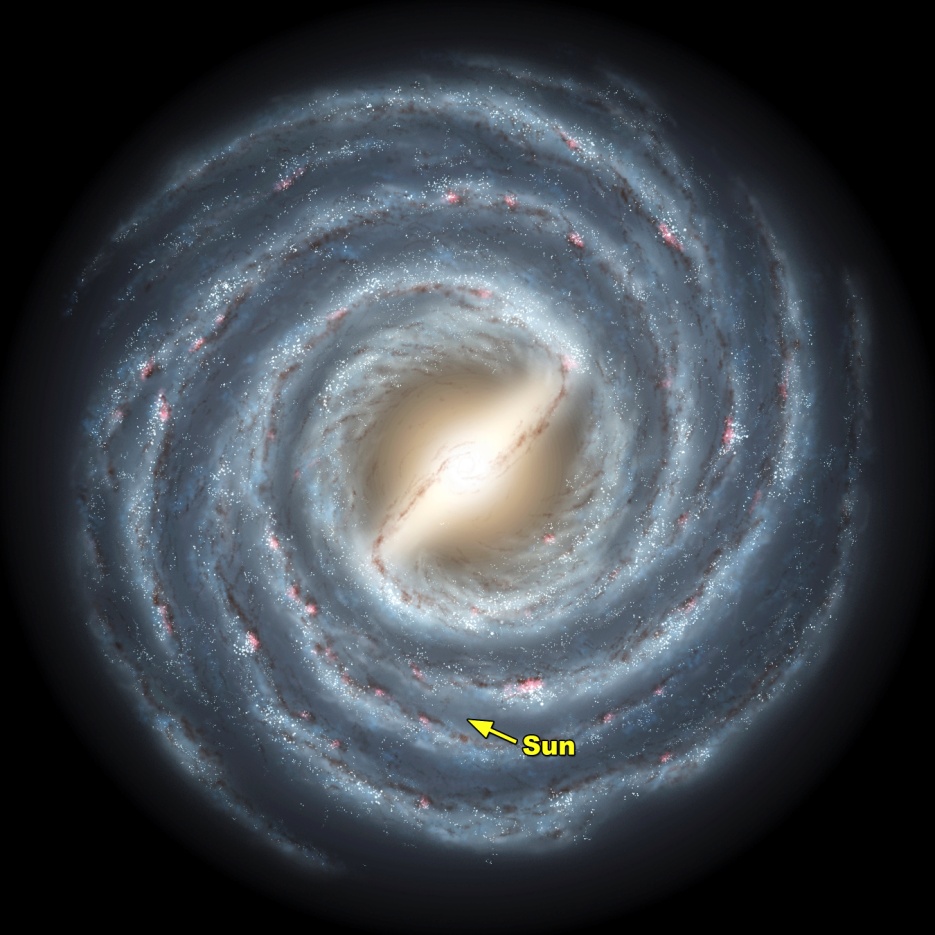 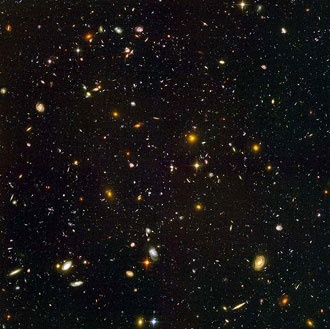 Stars and Galaxies
Galaxy - a collection of billions of stars, gas, and dust held together by GRAVITY
Galaxies are categorized by SHAPE:
Irregular
Spiral
Elliptical
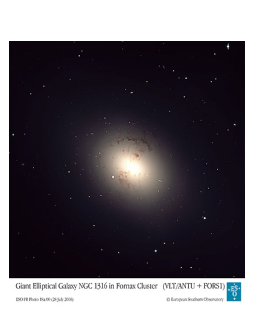 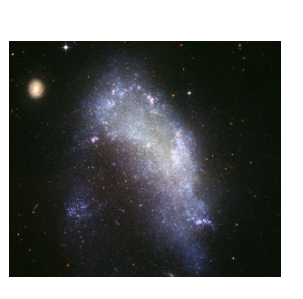 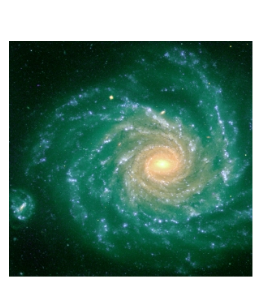 Our Milky Way Galaxy
Our own Milky Way Galaxy is spiral shaped and contains approximately  200 billion stars.

Our solar system is located between two spiral arms and about 2/3 of the way from the center of the galaxy.
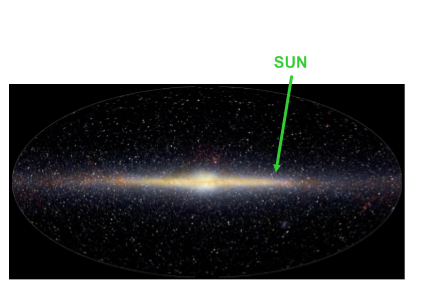 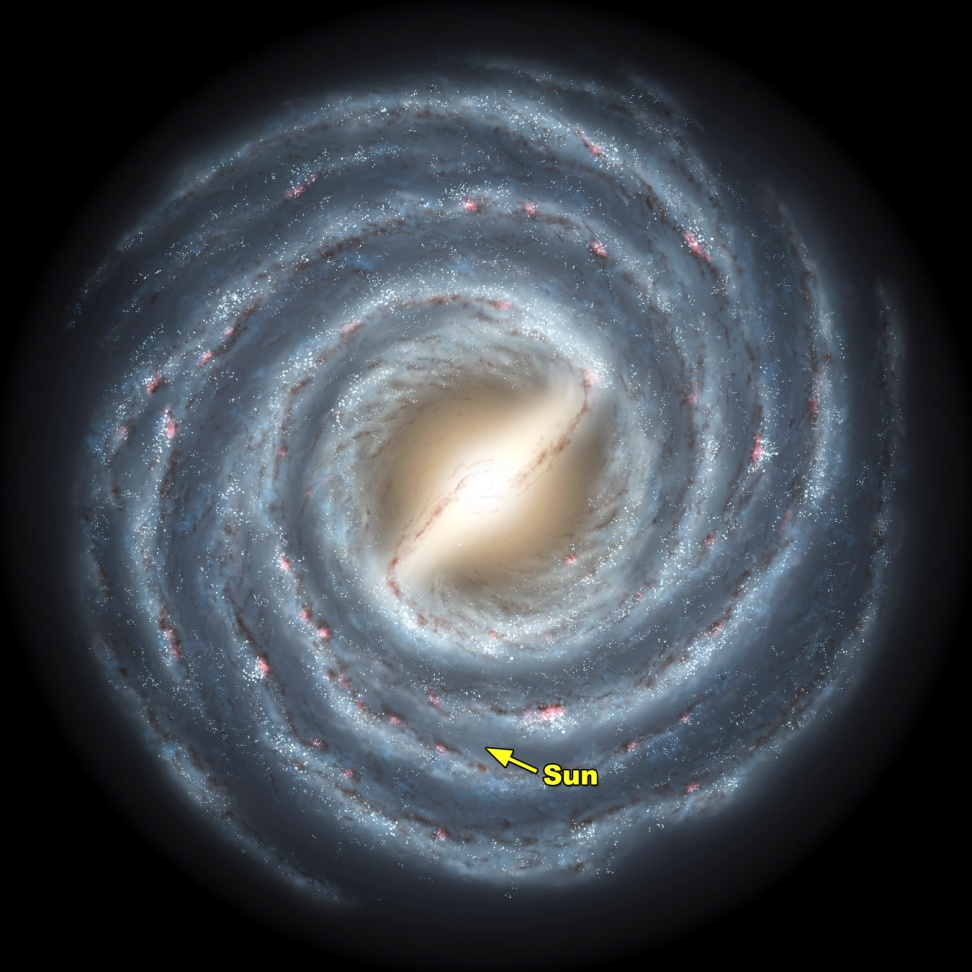 Our Solar System
Our solar system is made up of the Sun and all of the objects that orbit it under its gravitational influence.

Most of our solar system is relatively empty.
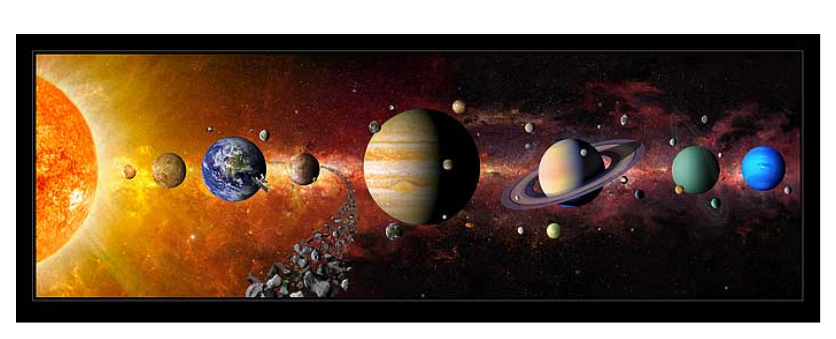 [Speaker Notes: The Sun contains about 99% of the mass that does exist in our solar system.]
Our Solar System
Our solar system is heliocentric, or sun-centered.
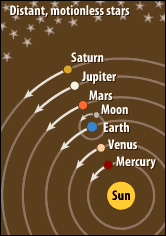 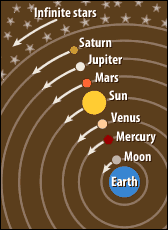 [Speaker Notes: The Sun contains about 99% of the mass that does exist in our solar system.]
Parts of our Solar System
1.  SUN
Largest object in our solar system:  99.8% of the total mass of the solar system

Temperature = 15 million K

70% H, 28% He, 2% Metals

Nuclear fusion creates Sun’s energy
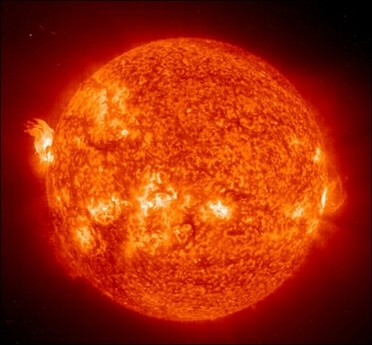 [Speaker Notes: Nuclear fusion - joining nuclei of smaller elements (like H) to form nuclei of larger elements (like He) PLUS ENERGY.  
	-  This occurs at extremely high temperature/pressure, and radiates 	electromagnetic energy into space.  
	-  Our own Sun converts H --> He + energy]
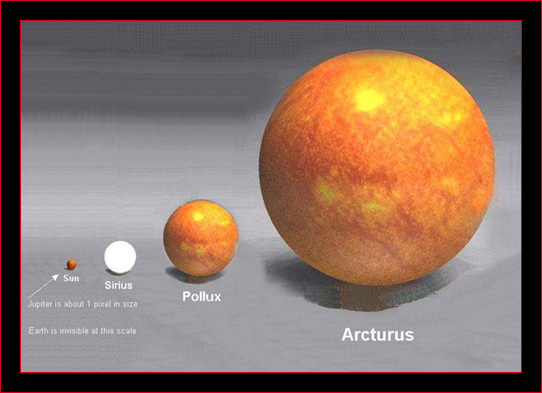 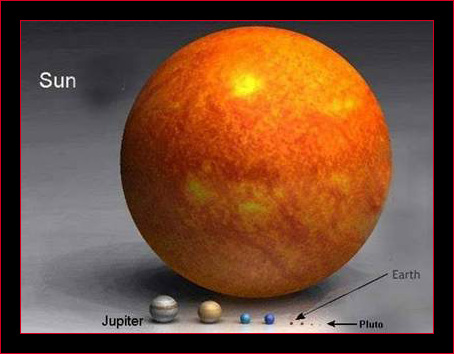 Parts of our Solar System
2. PLANETS:
Must orbit around the Sun
Have large enough mass to be near-spherical
Clear its orbit of other objects
Cannot be a satellite orbiting another object
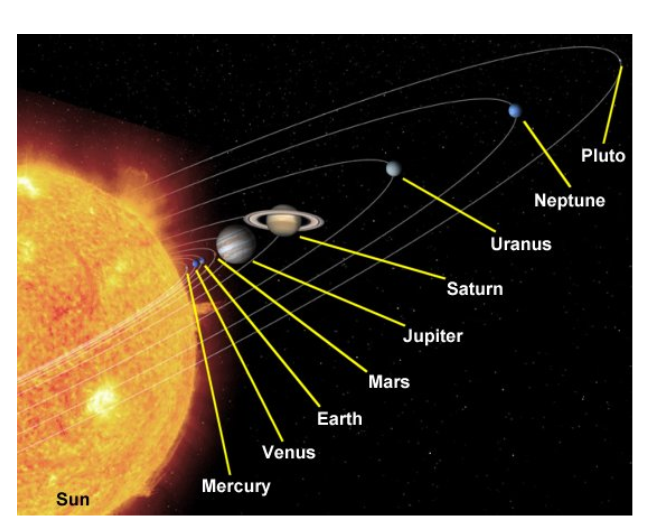 Inner Planets
4 planets closest to the Sun
Small, rocky planets
Few or no moons
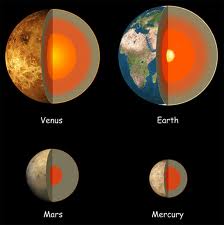 [Speaker Notes: High density]
Outer Planets
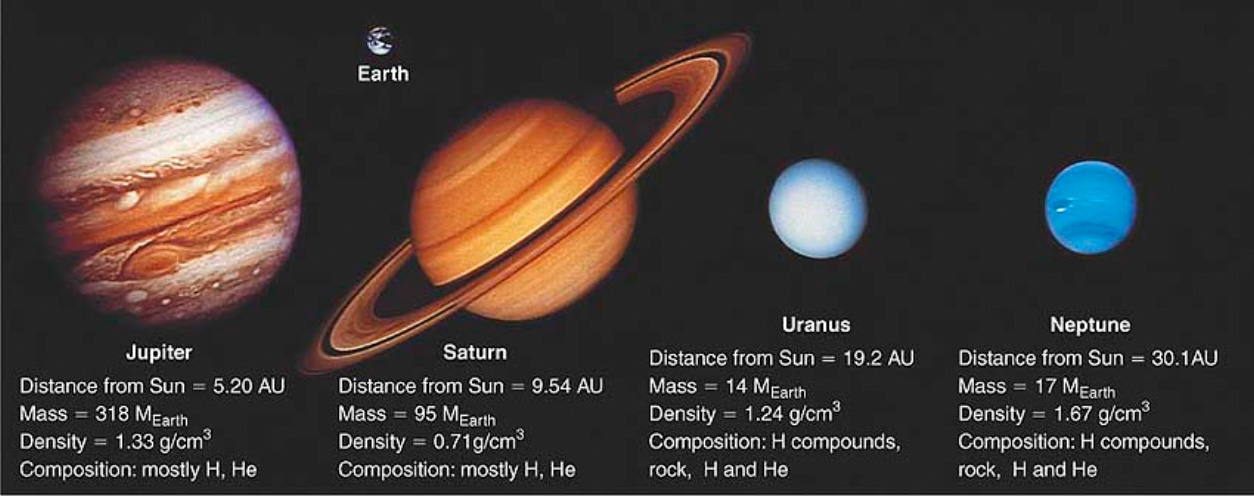 4 planets furthest from the Sun.
Large, and made of gas and ice
Rings and many moons
Separated from the inner planets by the asteroid belt
Parts of our Solar System
3.  ASTEROIDS - solid rocky or metallic bodies that independently orbit the Sun.
Most of the known asteroids are in orbits between Mars and Jupiter.
100 km to 1000 km in diameter
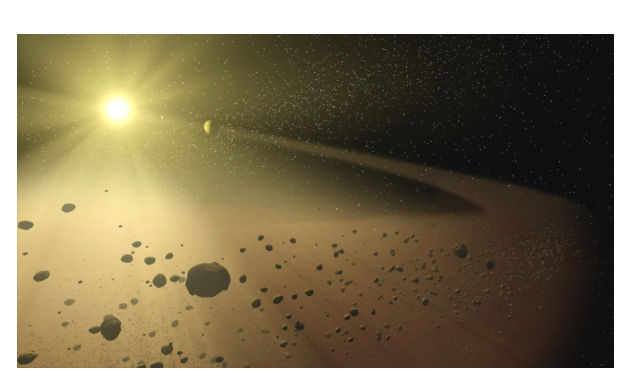 [Speaker Notes: - Mostly irregular in shape, although the larger ones are spherical.
100 km to 1,000 km in diameter.
- Most of the known asteroids are in orbits between Mars and Jupiter]
Parts of our Solar System
4.  MOONS - bodies that orbit a planet or asteroid.  
Vary in size from a few km to larger than the smallest planets
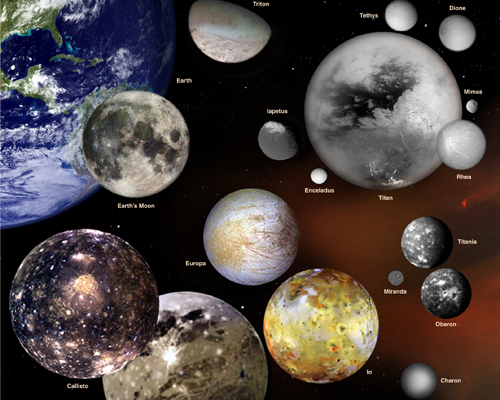 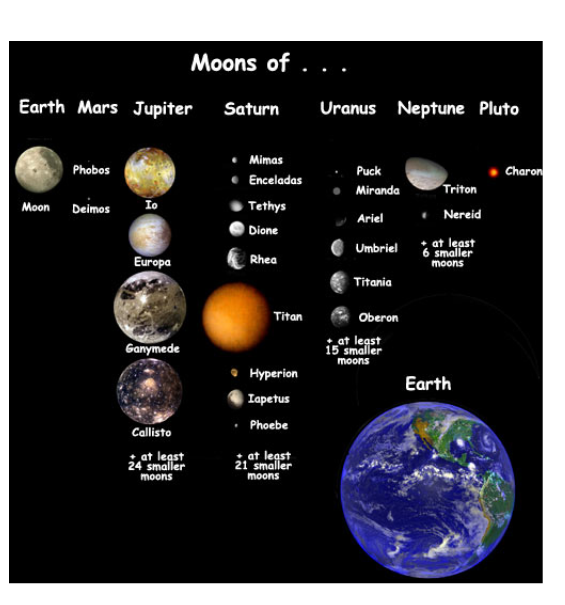 Parts of our Solar System
5.  COMETS - ices of water and methane mixed with rocky or metallic solids 
Ices turn to gases when they approach  the Sun, forming spectacular tails.
1 km to 100 km in diameter
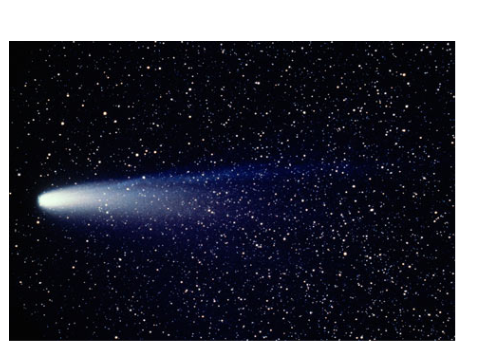 Halley's Comet in 1986
[Speaker Notes: ("dirty snowballs")
Most are 1 - 100 km in diameter]
Parts of our Solar System
6.  METEOROIDES - very small solid fragments that orbit the Sun.
As meteoroids enter our atmosphere, they burn up and leave a streak (meteors)
If the meteoroid reaches Earth's surface (meteorite) it can create a depression (impact crater)
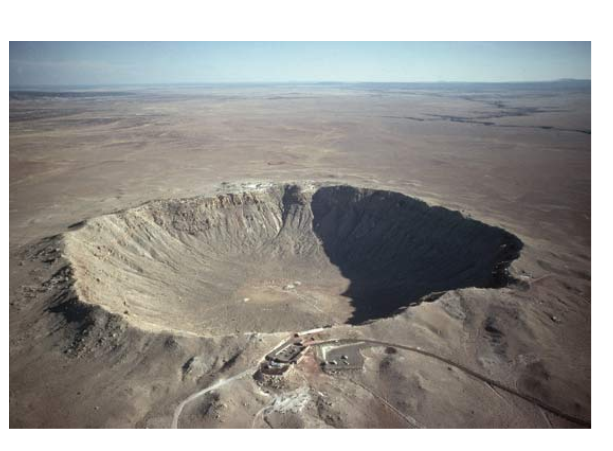 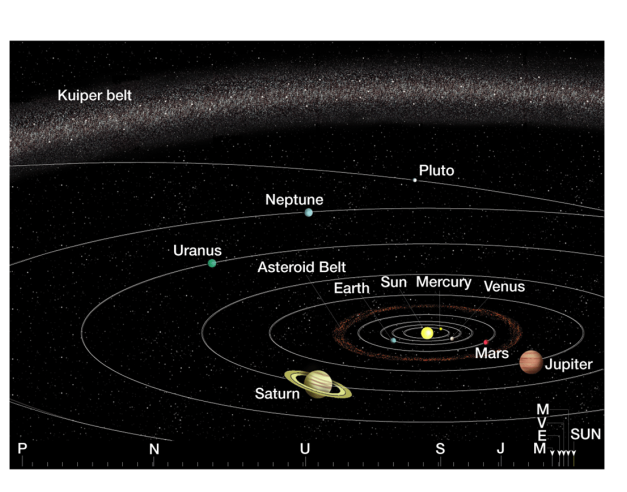 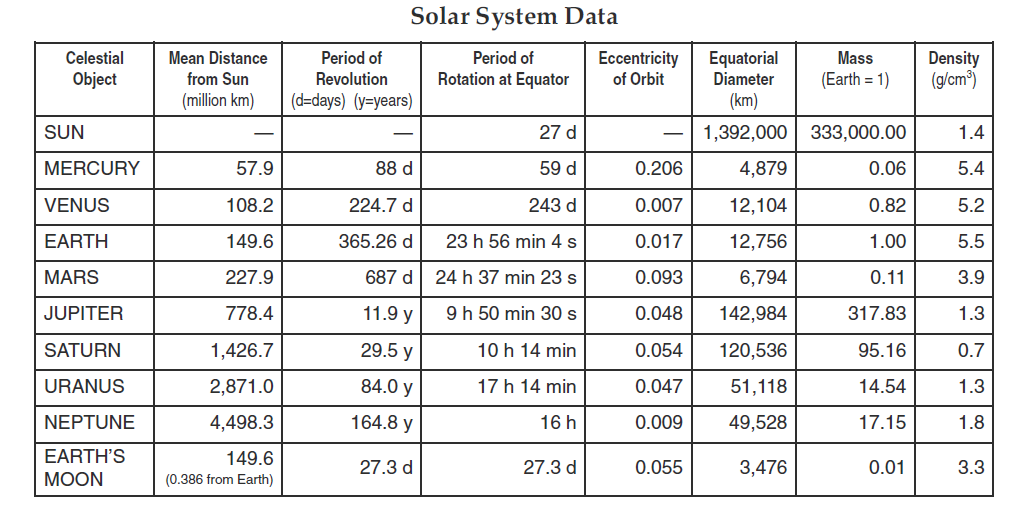